Slide 2: Graphic for youth workers
Slide 3: If you know a youth worker​*How to change the photo
	- Right click on the profile silhouette graphic
	-Select change picture > From a file
	-Select the file you’d like to add

​*How to save graphic
	- Go to File > Export > Select PNG file type
	-	Share! Post on any social platform
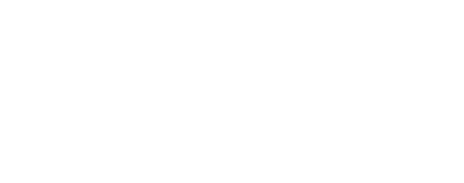 Proud to be a
Youth Worker!
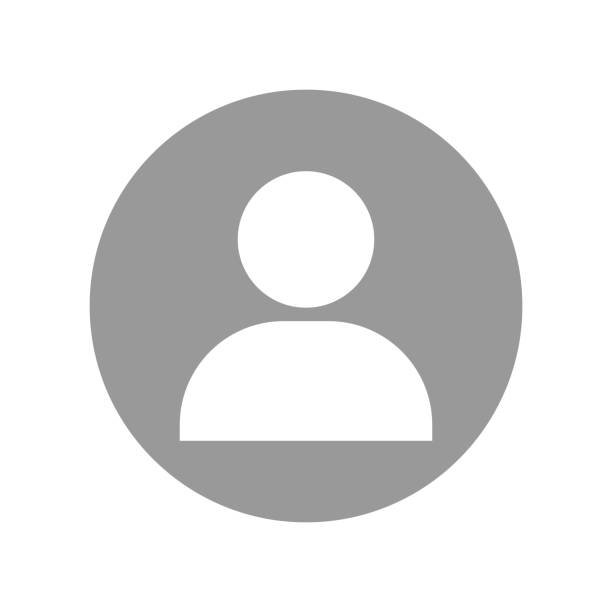 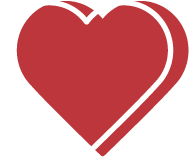 Thank a Youth Worker Day
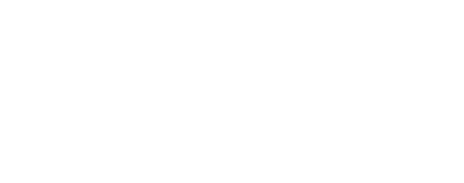 Thank a Youth
Worker Day!
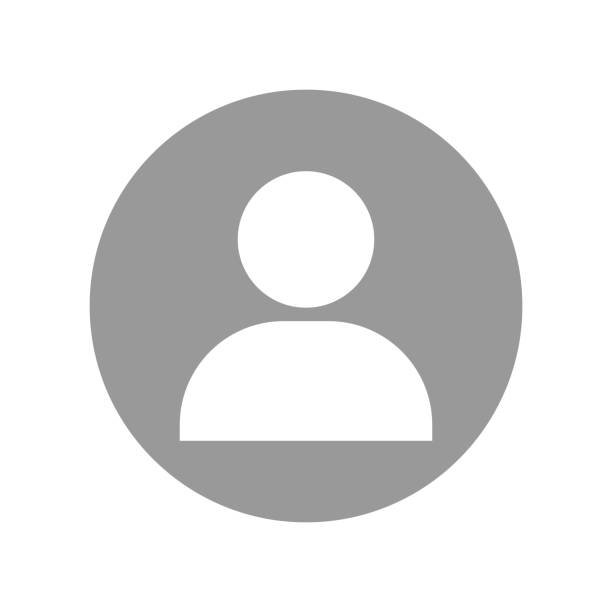 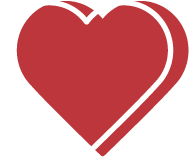